Social StudiesJeopardyMs. Springhart’s Class
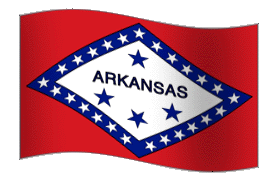 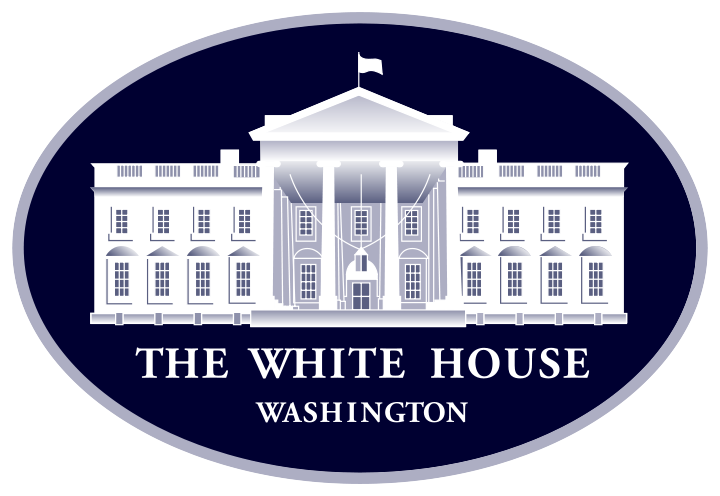 Walt Disney Elementary School
This Photo by Unknown Author is licensed under CC BY-SA
George Washington
Who was the first President of the United States?
Donald Trump
Who is the current President of the United States?
Martha Washington
Who was the first First Lady of the United States?
William Taft
Which president got stuck in his bathtub?
50 and 13
How many stars and how many stripes are on the American flag?
Betsy Ross
Who designed the original American flag?
The 50 states.
What do the 50 stars represent?
1777
When was the flag adopted?
Little Rock
Arkansas
Jackson
Mississippi
Montgomery
Alabama
Nashville
Tennessee
Apple Blossom
What is Arkansas’ state flower?
Northern Mockingbird
What is Arkansas’ state bird?
AR
What is Arkansas’ abbreviation?
The Natural State
What is Arkansas’ nickname?
July 4th
On what day do we celebrate our independence from England?
Martin Luther King Jr. Day
On what day do we celebrate the man who fought for equal rights for all colors of people in America?
To honor soldiers who have died serving our country.
Why do we celebrate Memorial Day?
The last Thursday in November.
When do we celebrate Thanksgiving?